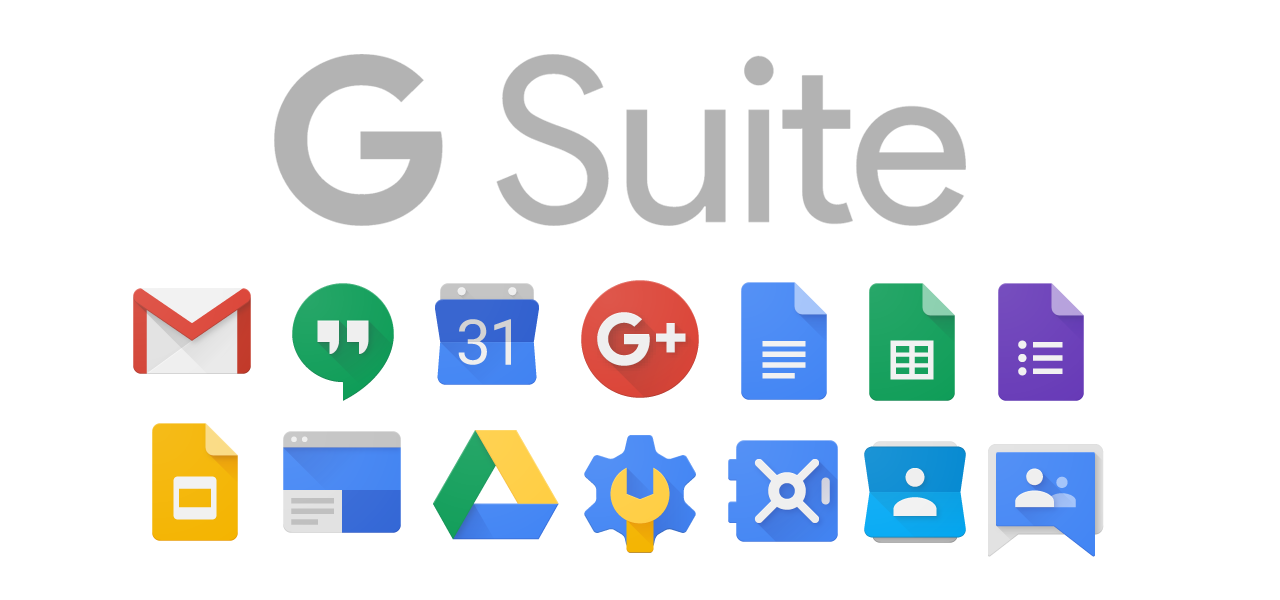 G Suite StatusF. GasparoINAF - OATs
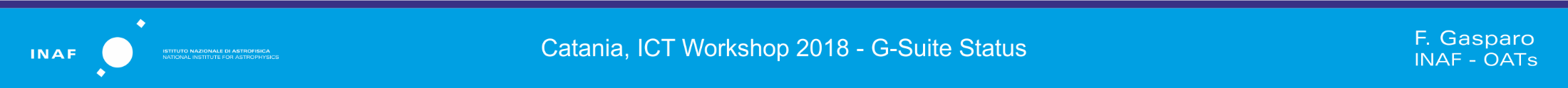 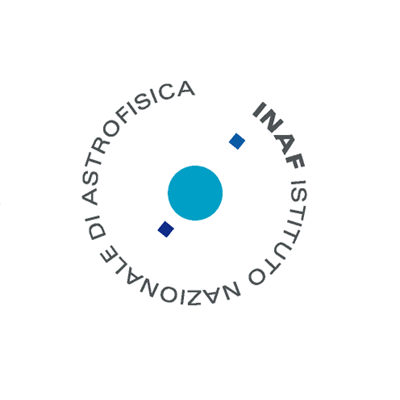 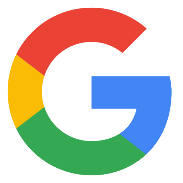 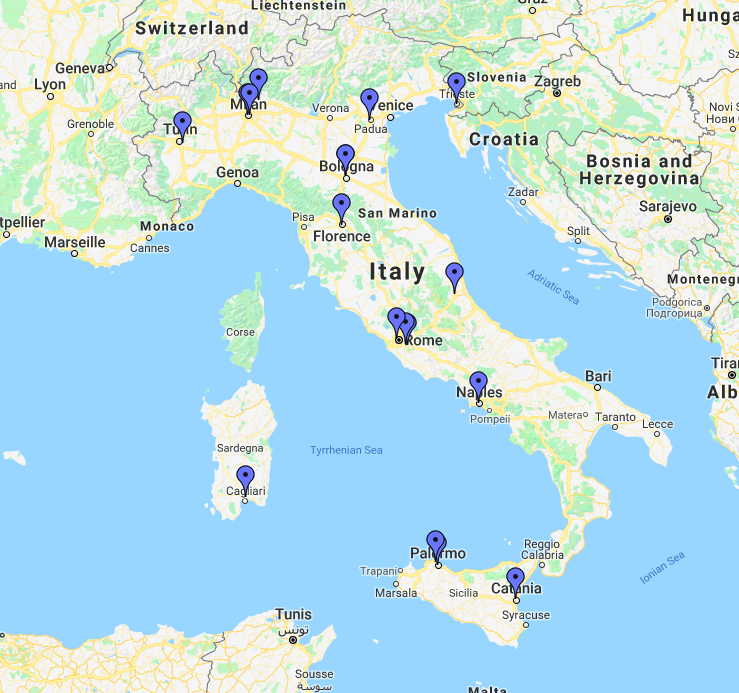 Sede Centrale
IRA BolognaIRA NotoIAPSOAS. BolognaOss. TorinoOss. Brera/MerateIASF MilanoOss. PadovaOss. TriesteOss. CataniaOss. ArcetriOss. d'AbruzzoOss. RomaOss. CapodimonteOss. CagliariOss Palermo
IASF Palermo
Sede Centrale
IRA BolognaIRA NotoIAPSOAS. BolognaOss. TorinoOss. Brera/MerateIASF MilanoOss. PadovaOss. TriesteOss. CataniaOss. ArcetriOss. d'AbruzzoOss. RomaOss. CapodimonteOss. CagliariOss Palermo
IASF Palermo
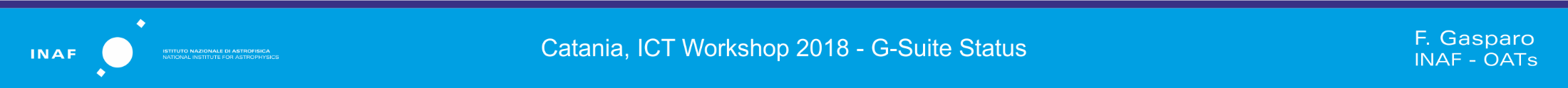 Step by Step
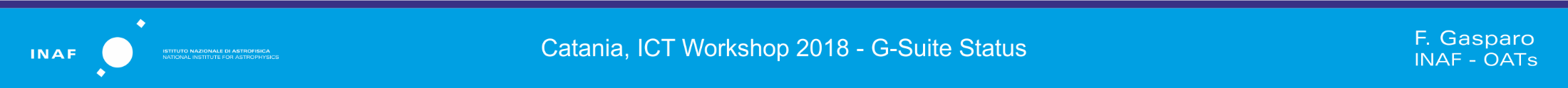 Check list dei passaggi da eseguire per la migrazione disponibile sul Drive di gruppo GCSI
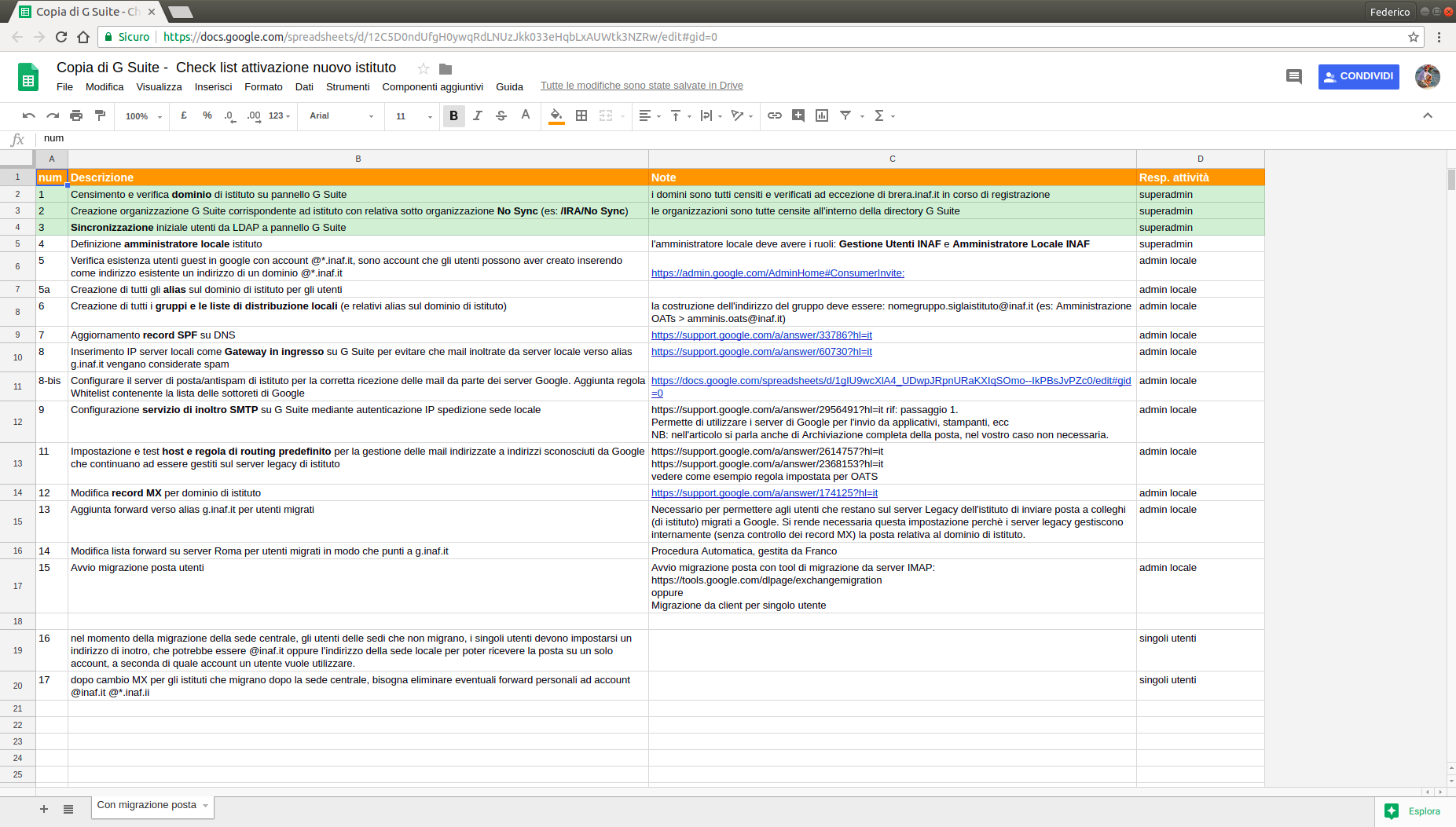 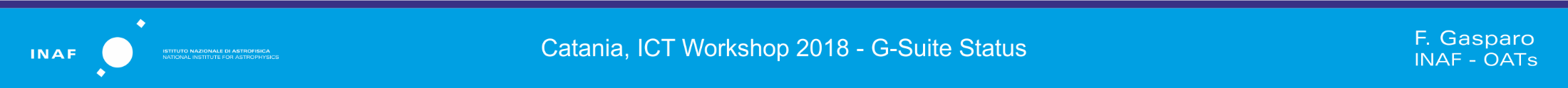 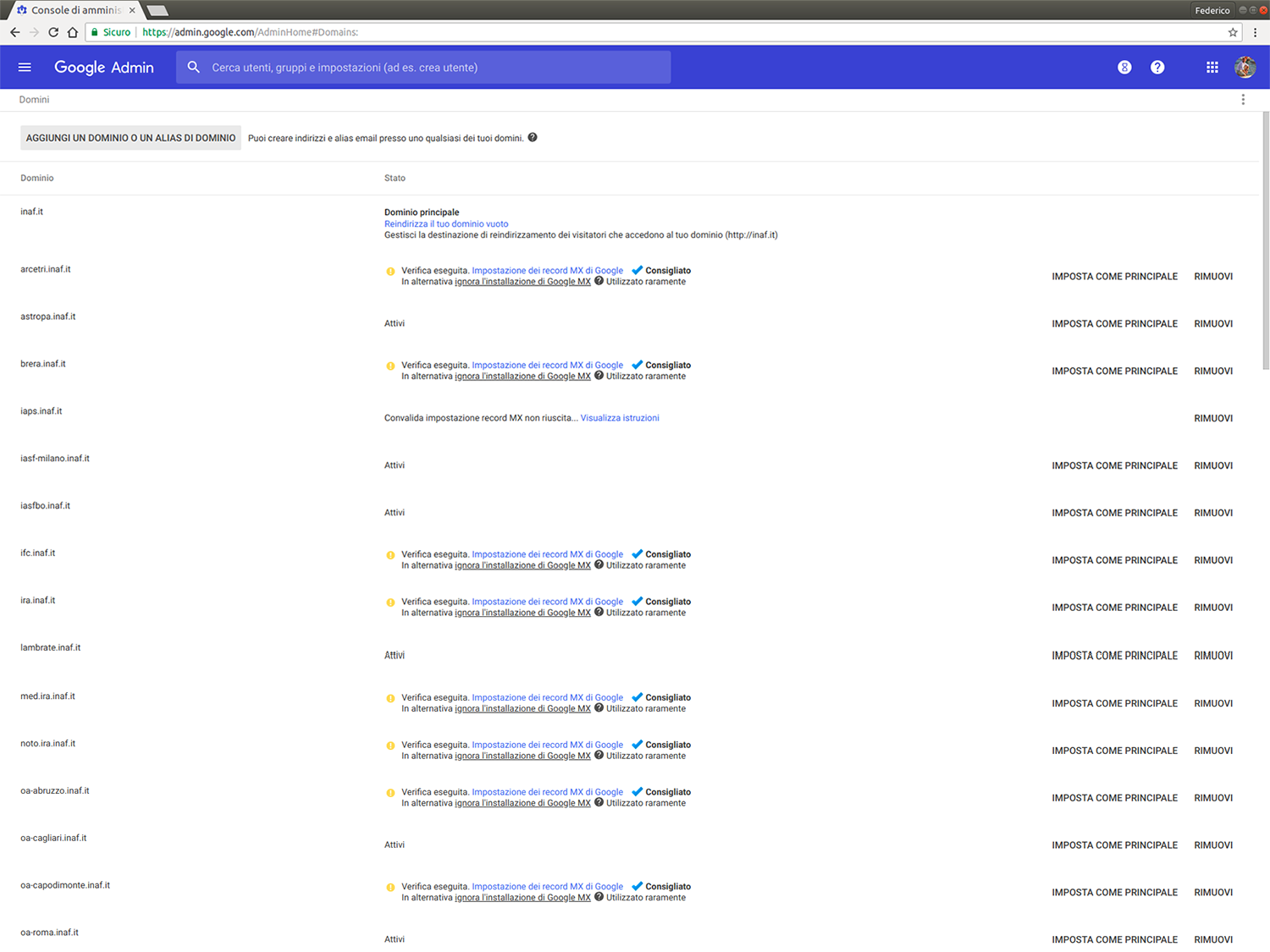 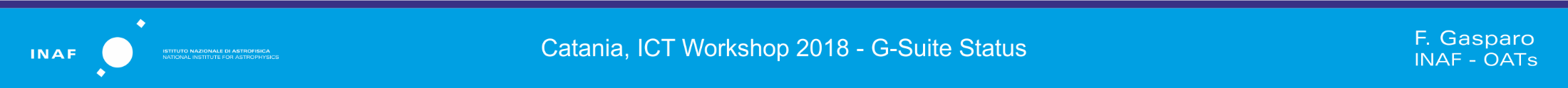 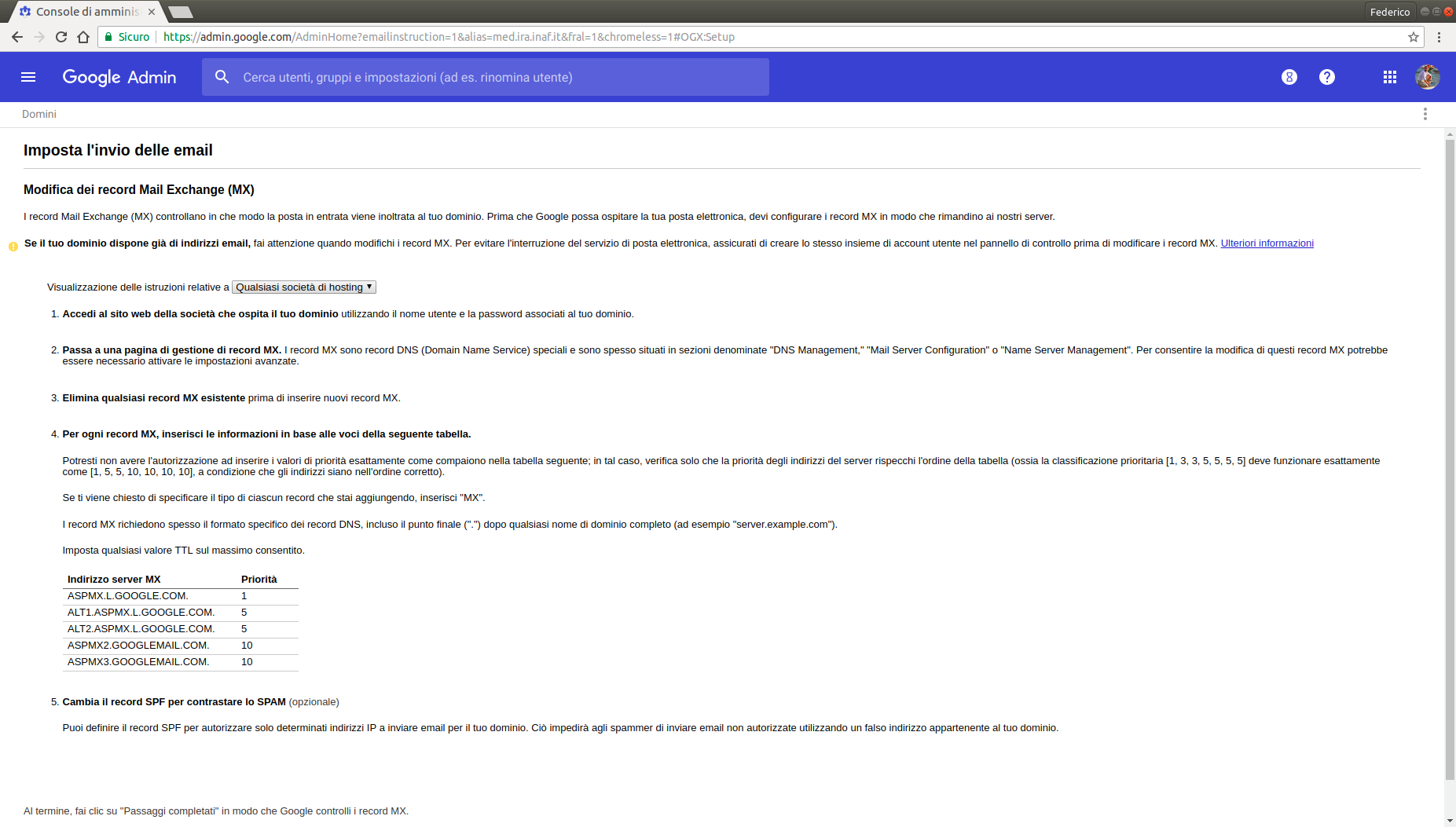 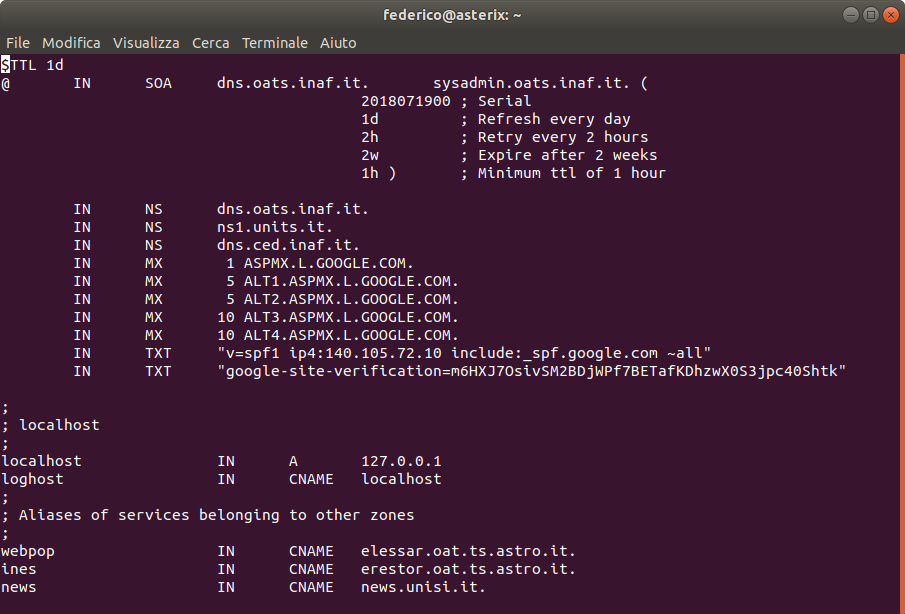 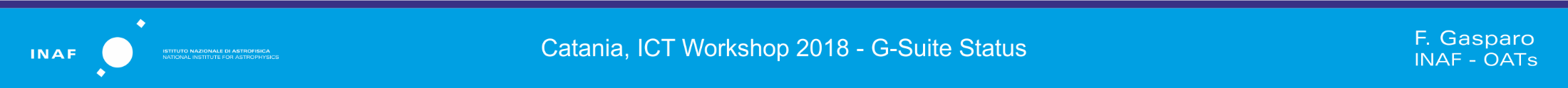 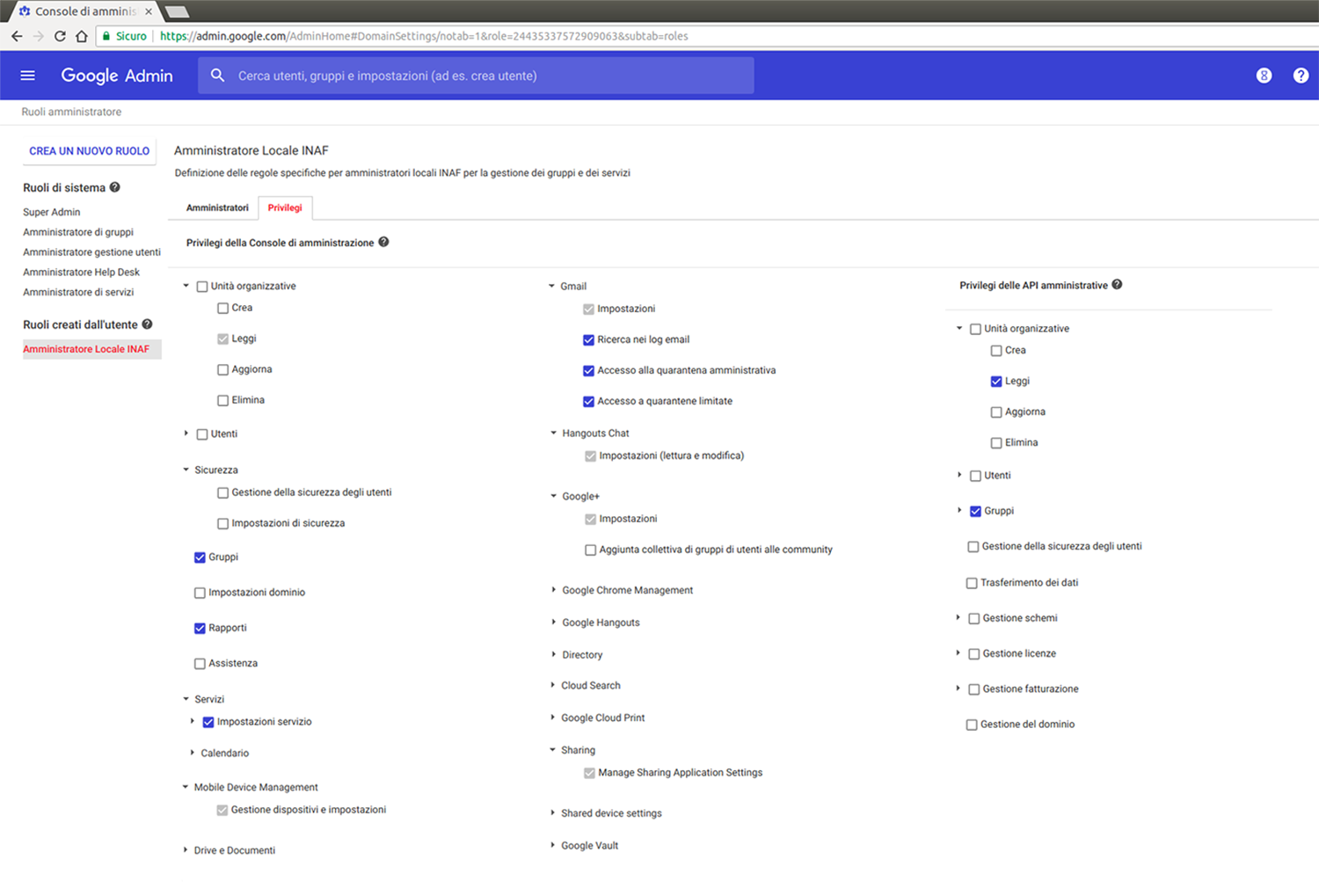 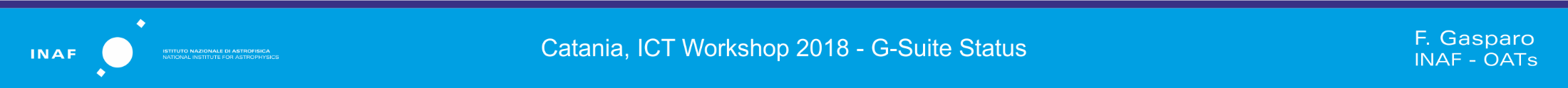 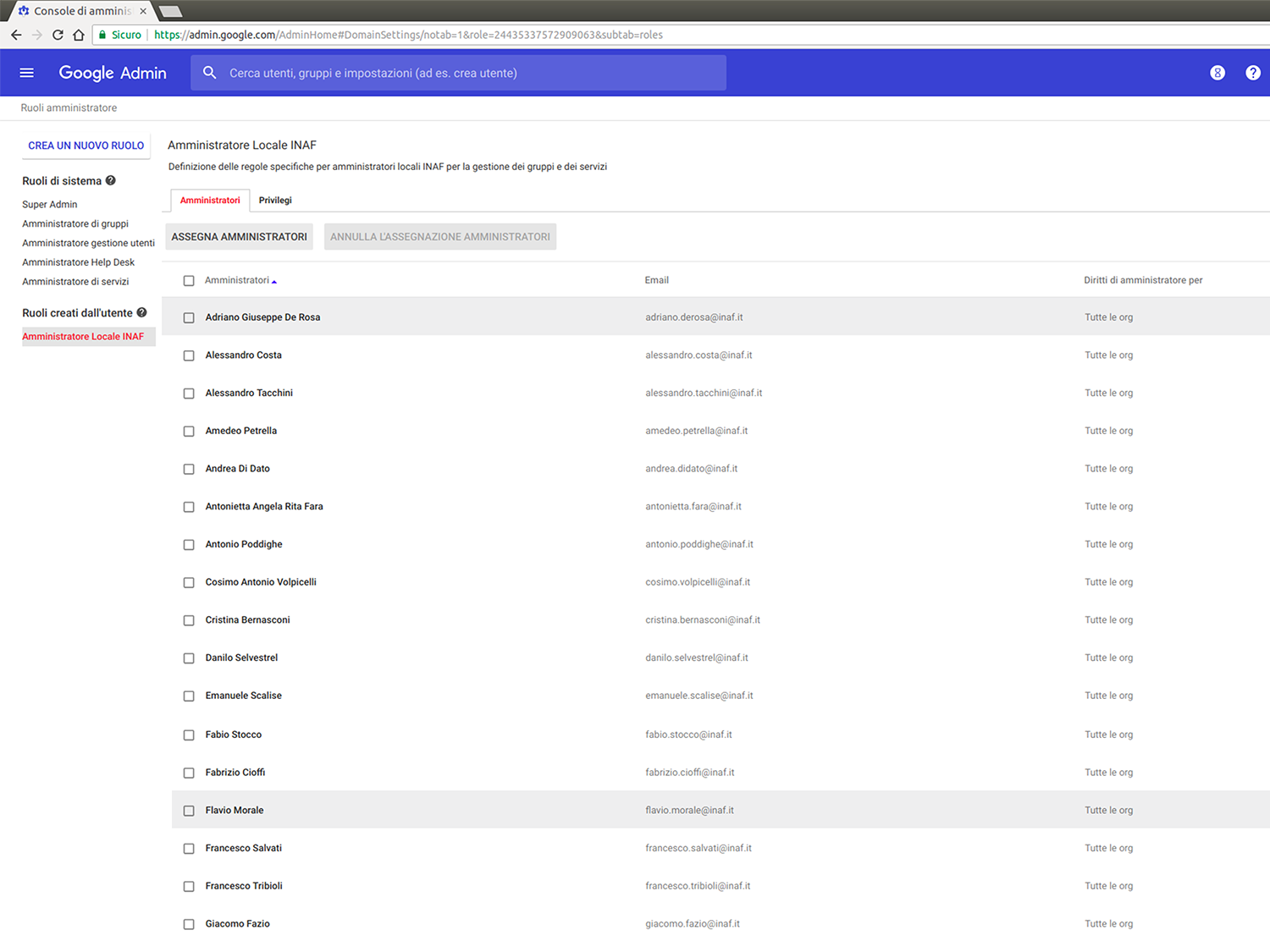 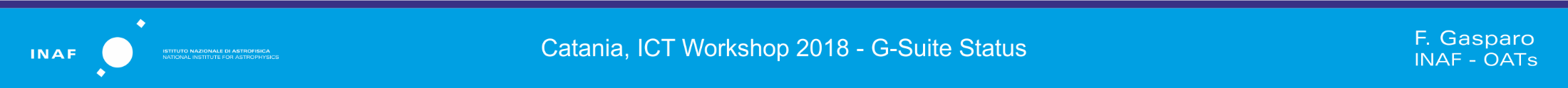 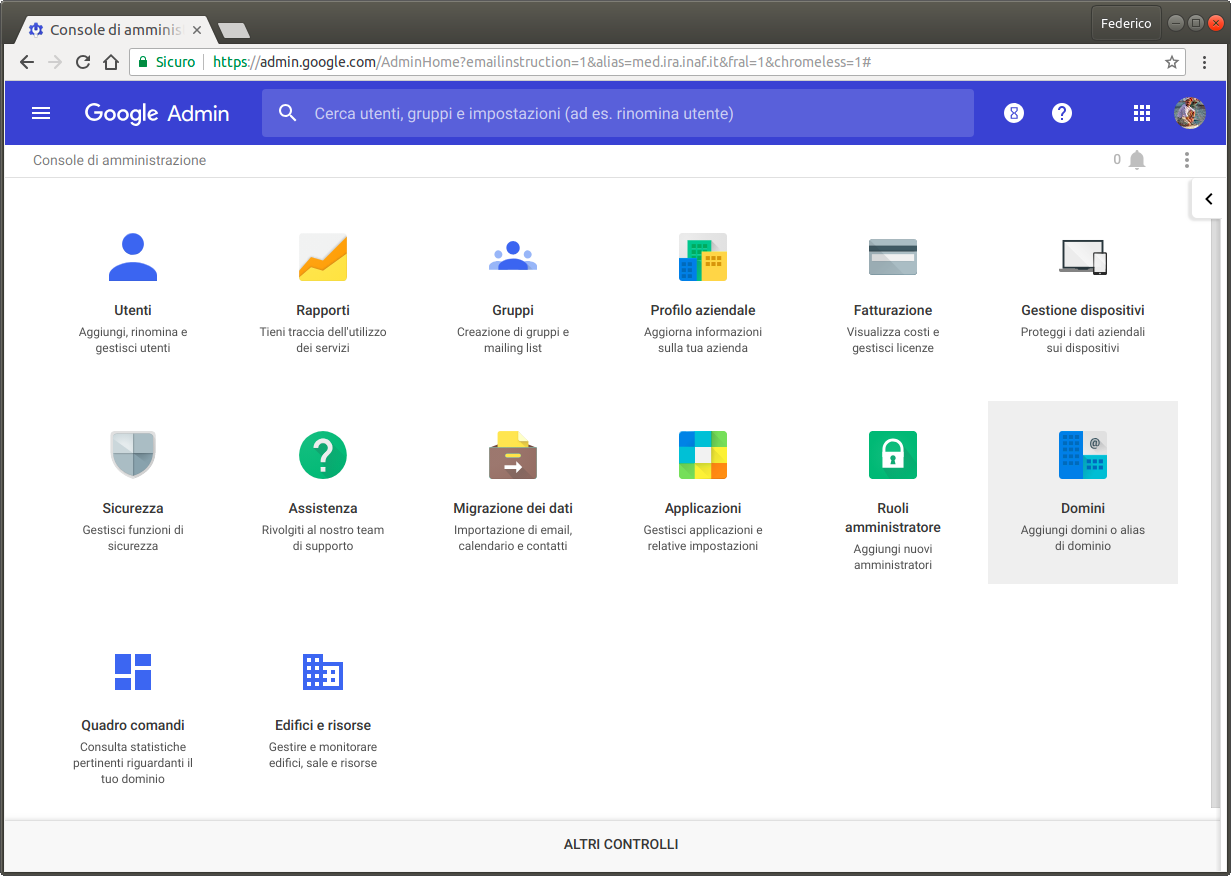 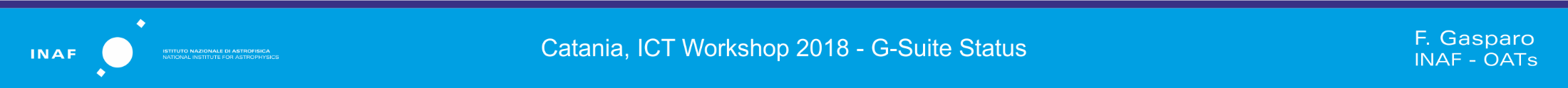 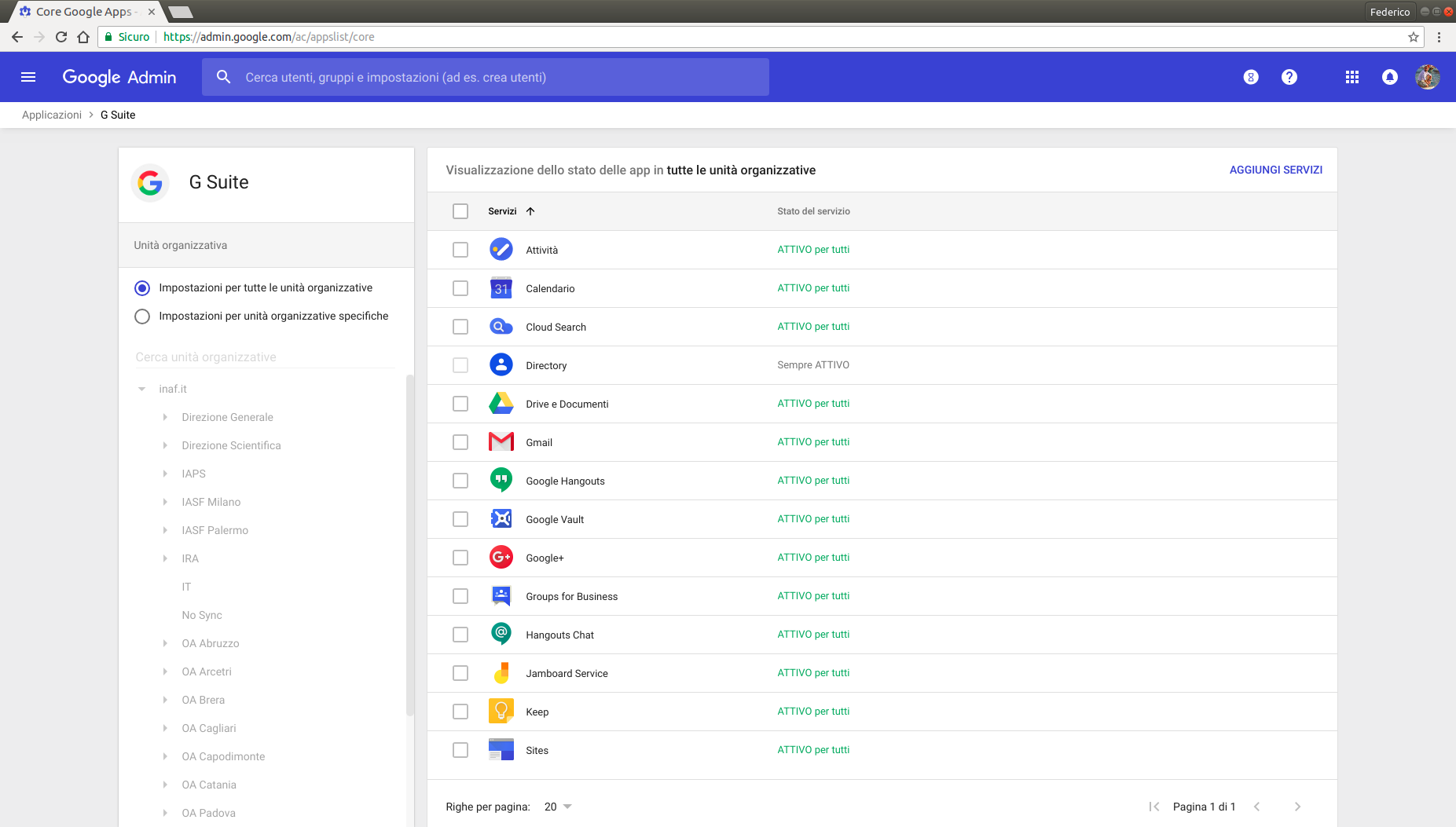 Personalizzazione parametri delle singole applicazioni            con la possibilità di effettuare le modifiche sia a livello di Organizzazione             che per le singole Unità Organizzative
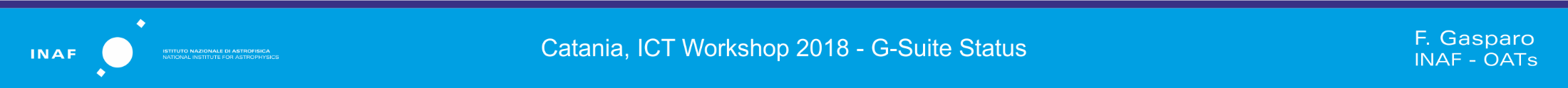 Criticità e problemi riscontrati
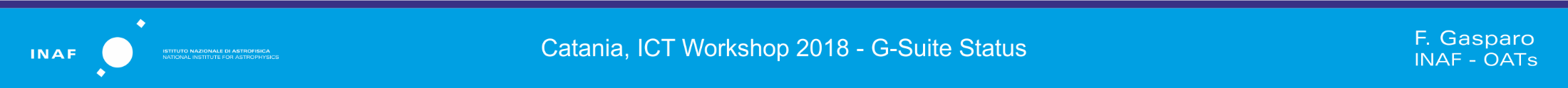 Migrazione Posta Elettronica mediante G Suite Migration Tool
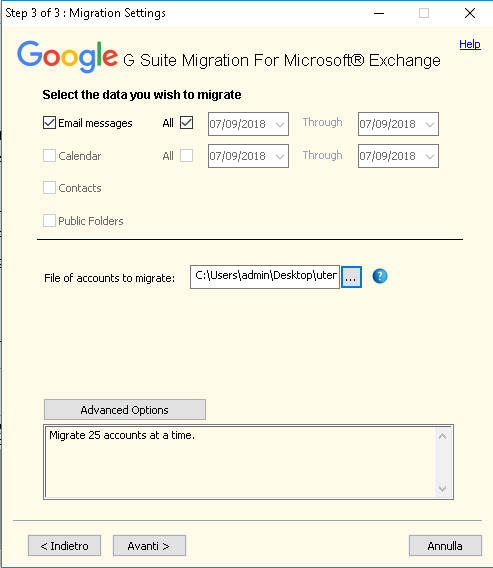 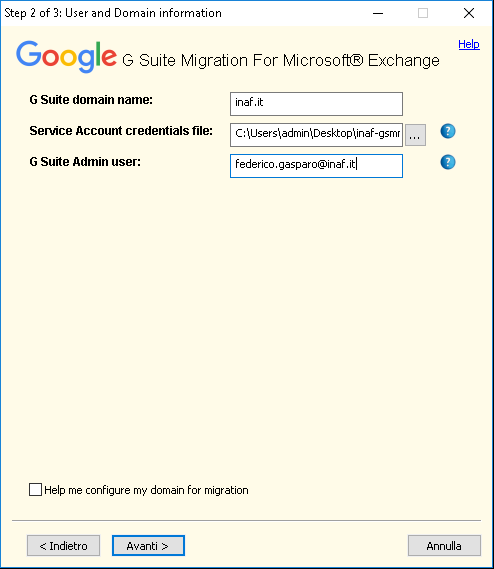 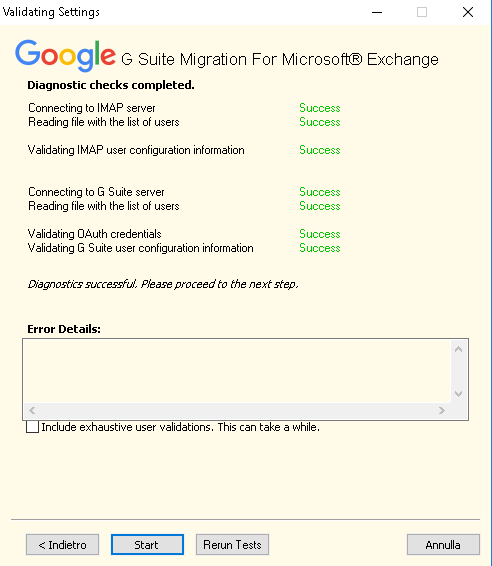 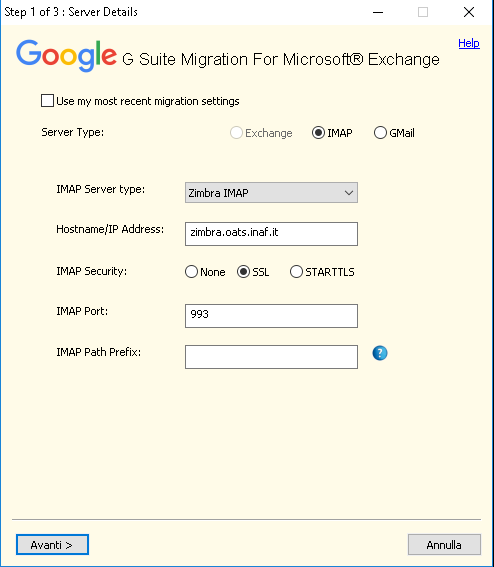 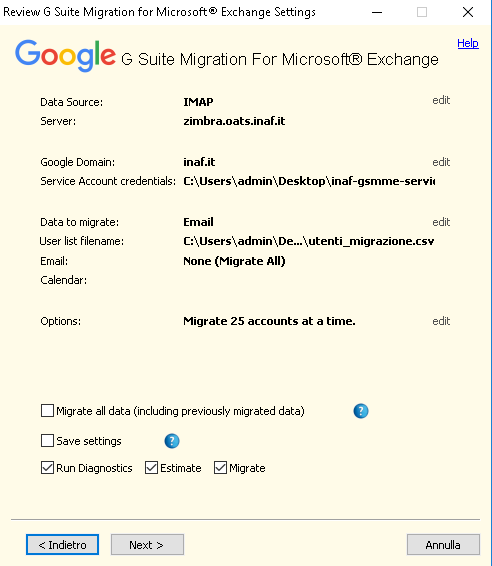 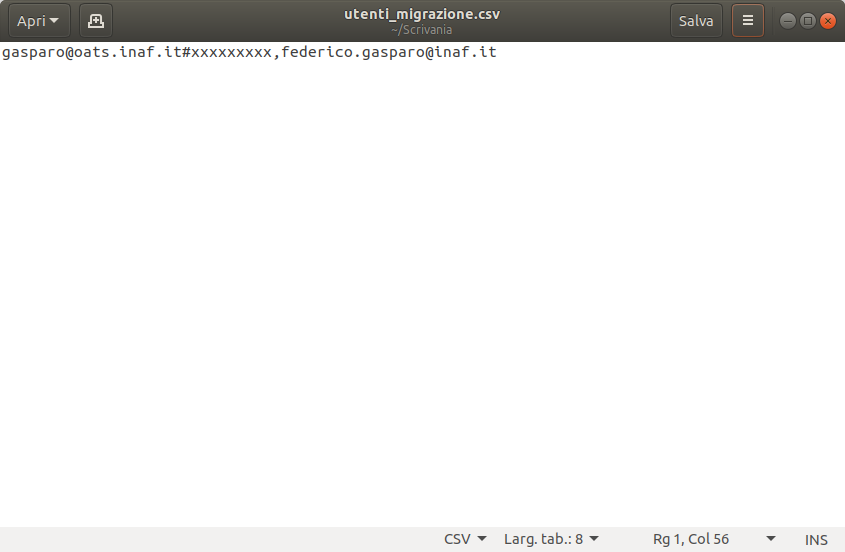 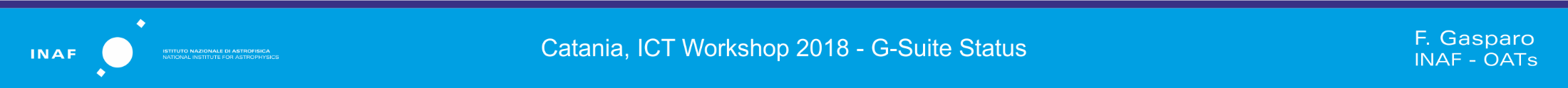 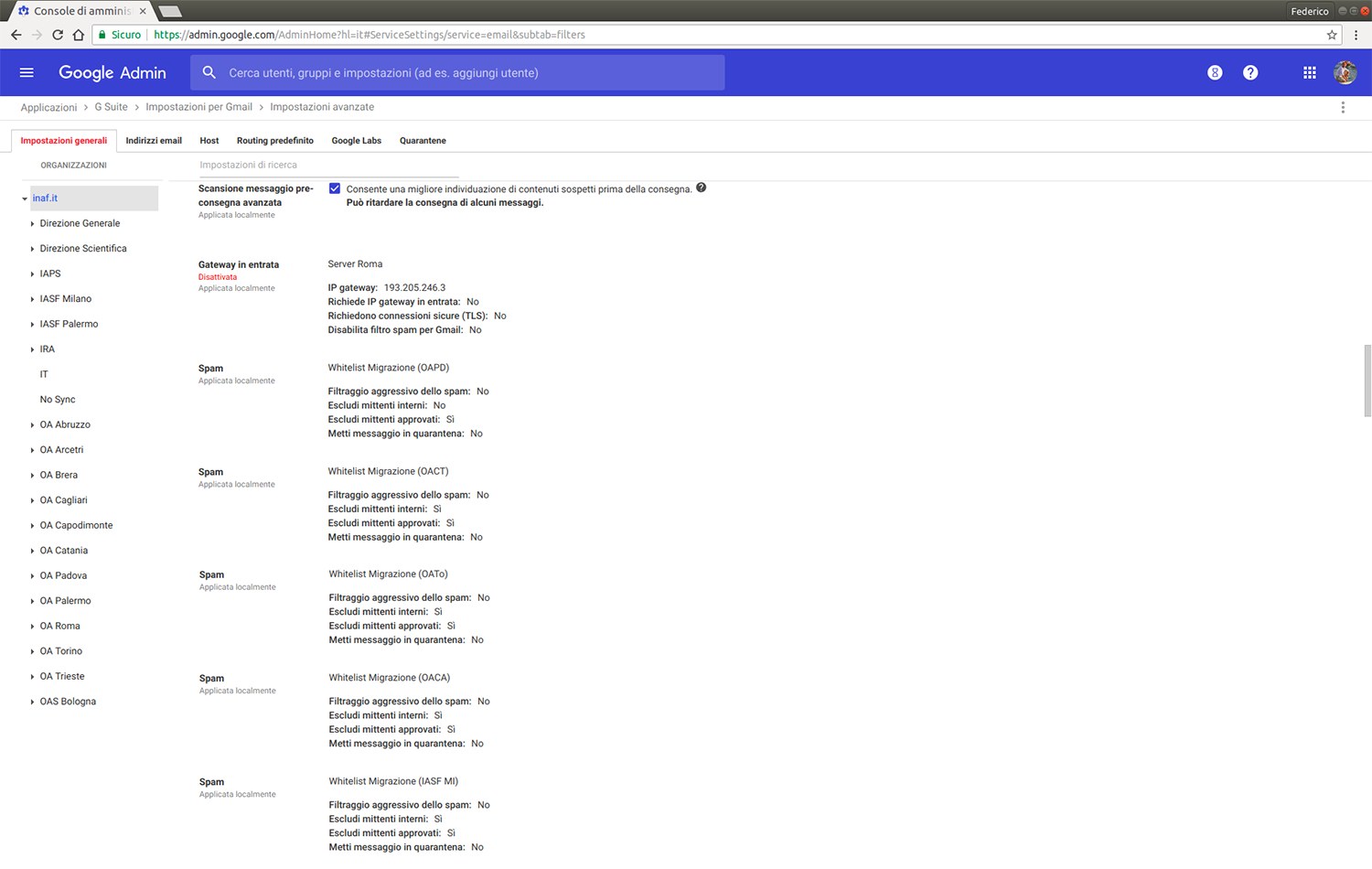 Creazione di alcune White List nei filtri Anti Spam per evitare perdita di mail
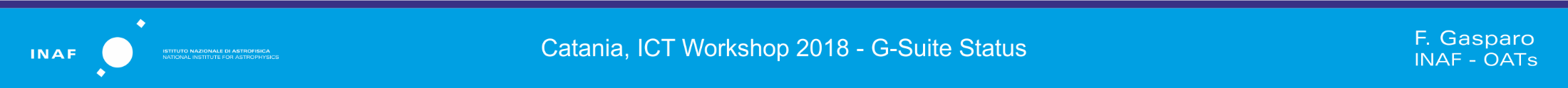 Assegnazione e gestione dei gruppi da parte dei Proprietari
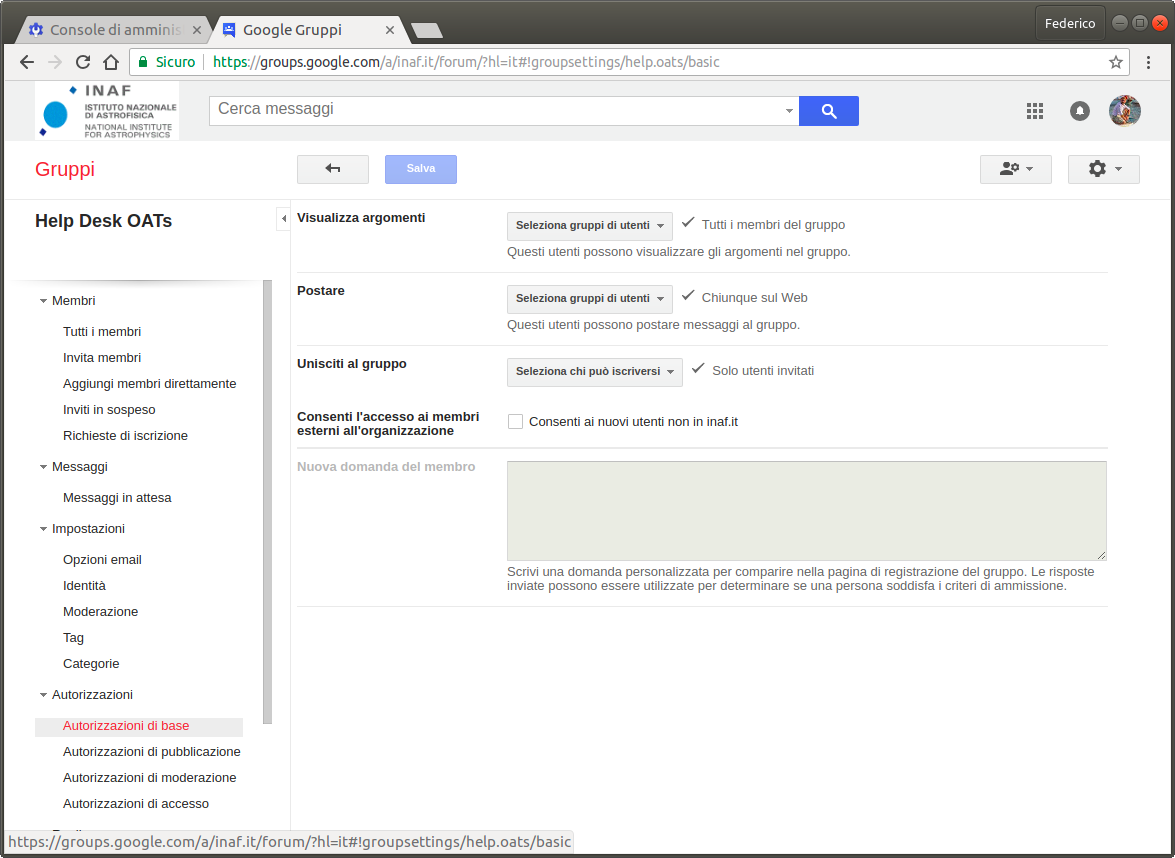 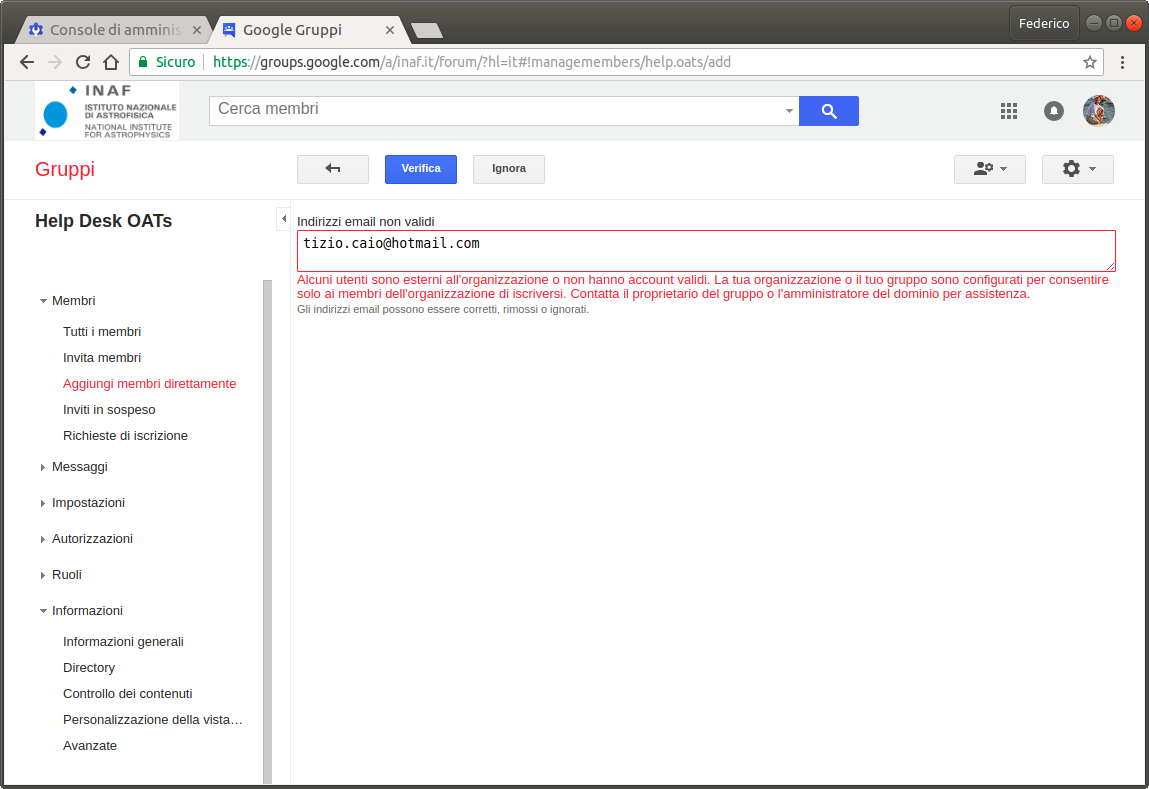 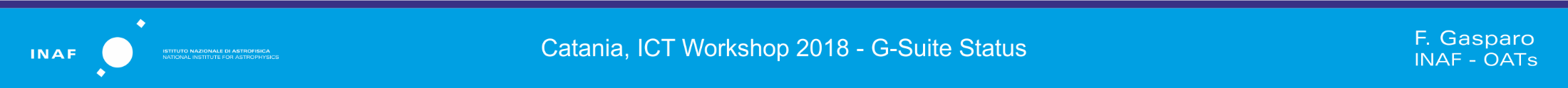 Monitoraggio e gestione oculata degli utenti per ognuna delle due tipologie di licenza
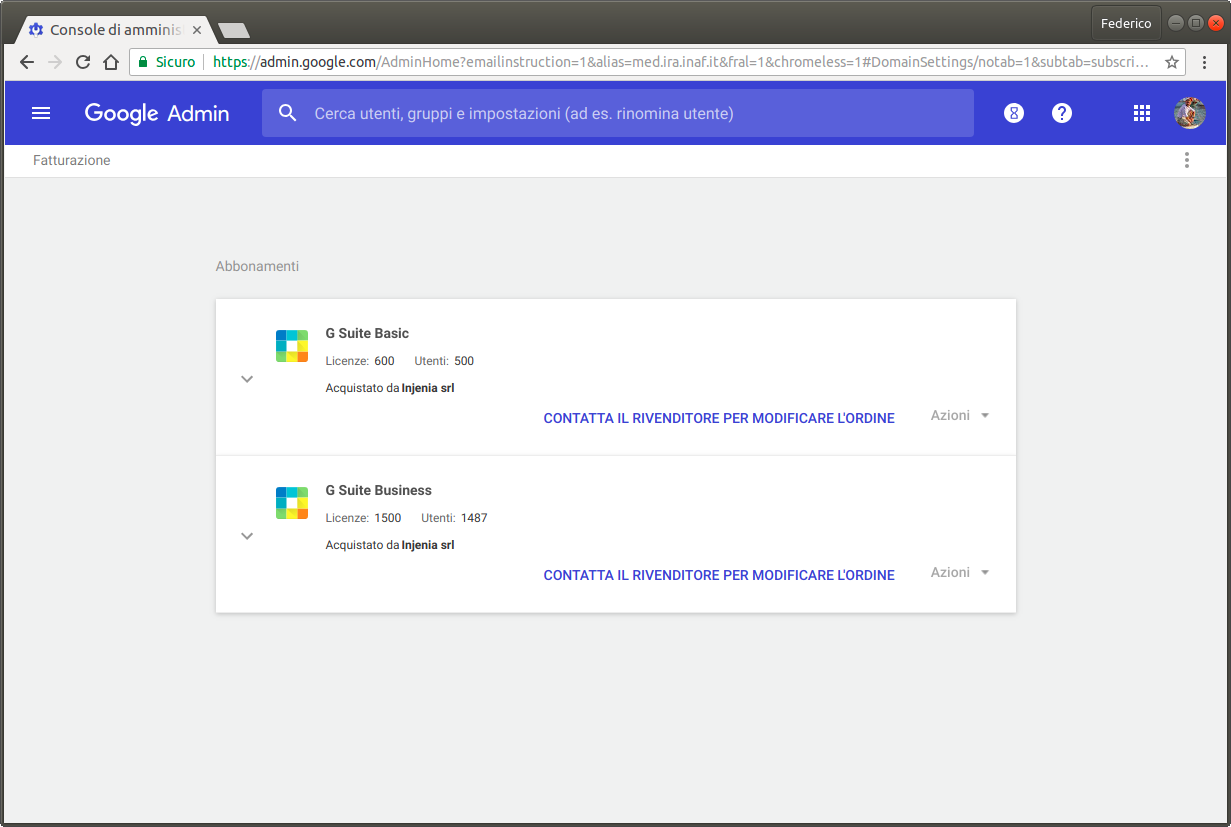 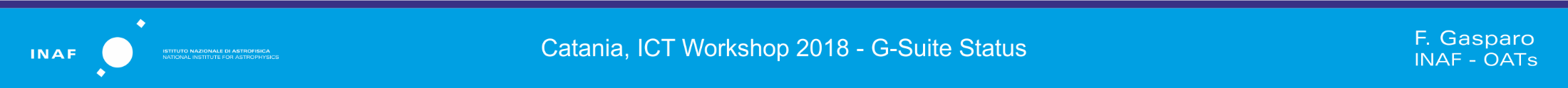 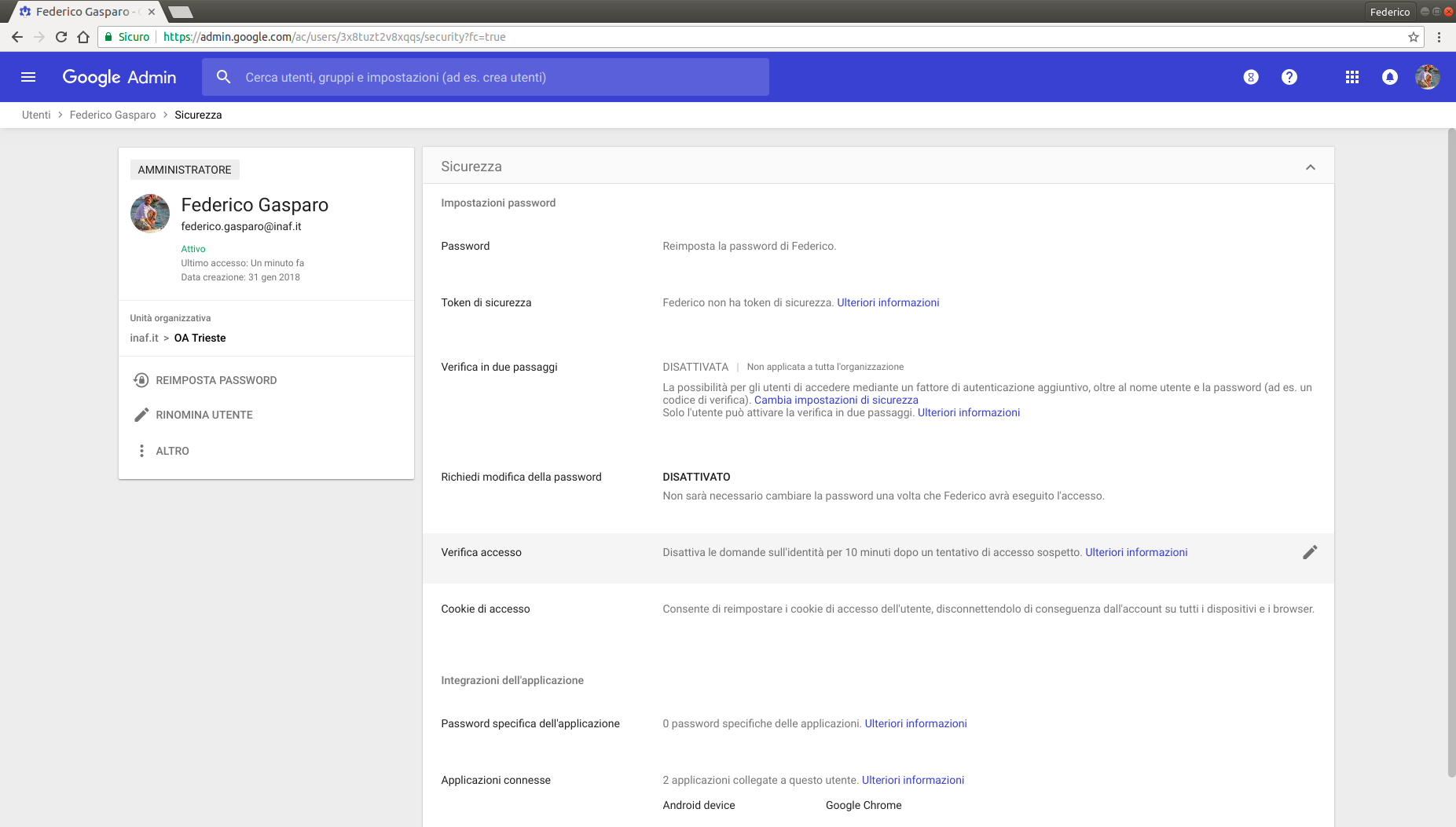 Diffidenza e scarsa fiducia nei confronti di Google con particolare riferimento alla privacy
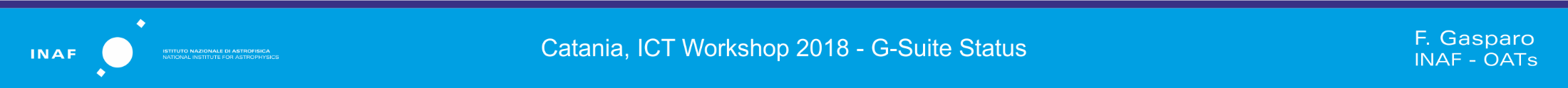 Criticità e problemi riscontrati
Creazione utenti e procedura automatizzata di comunicazione tra LDAP INAF e G Suite
Definizione Parametri generali per Utenti/Gruppi/Drive etc.
Migrazione posta utenti
Creazione filtri Anti SPAM personalizzati
Creazione e gestione dei GRUPPI, assegnazione e gestione da parte dei proprietari
Numero di Licenze disponibili
Fiducia da parte degli utenti
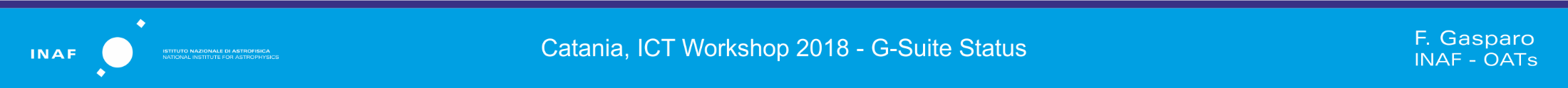